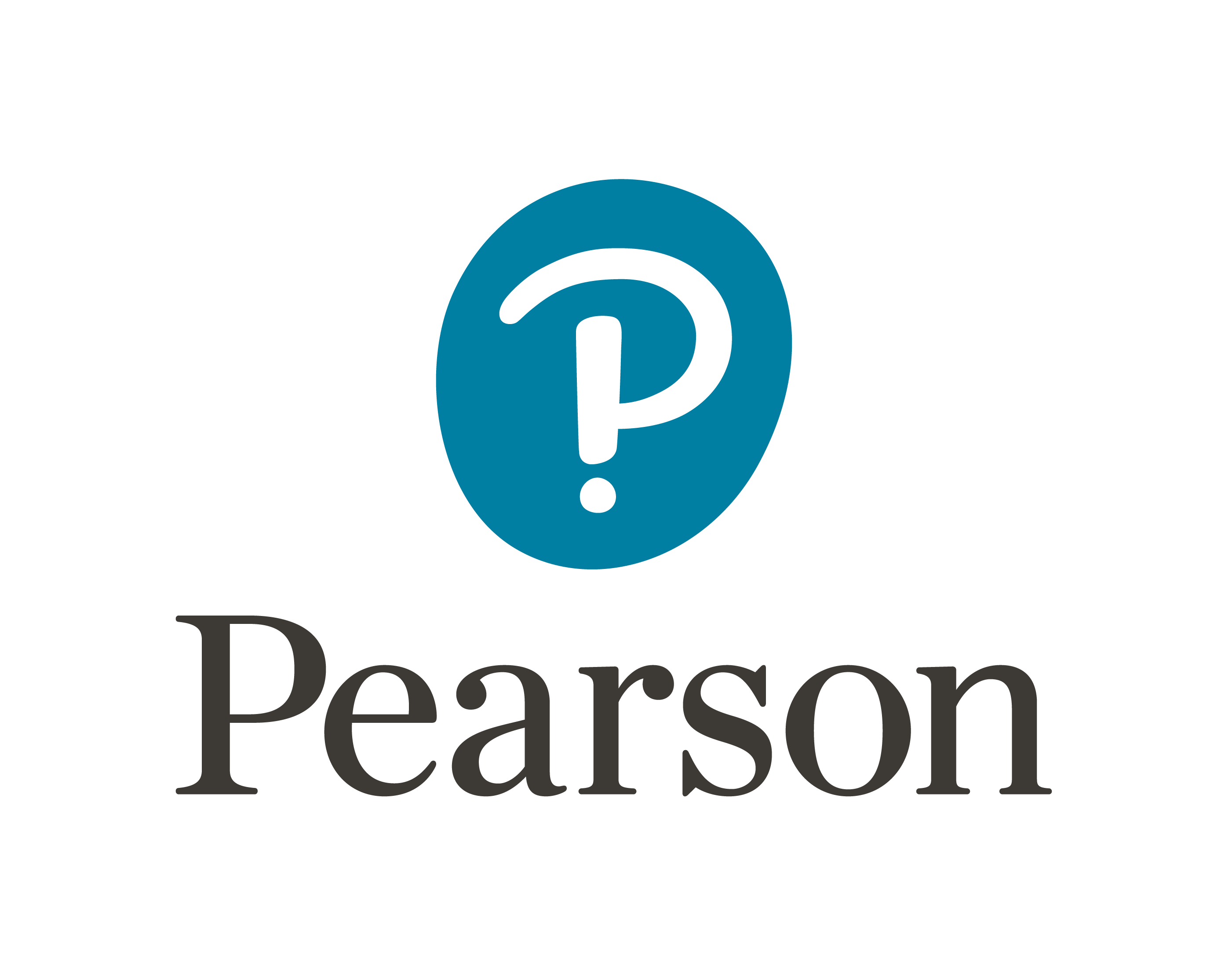 GrammarA2+present simple and present continuous
Recommended for:
Gold Experience
Focus
High Note
2019
1
We use the present simple and present continuous in different situations. Let’s look at the differences.
Let’s look at:
When we use the present simple and continuous.
How we make sentences in the present simple.
How to use adverbs of frequency.
How we make sentences in the present continuous.
When do we use them?
Copyright © 2019 by Pearson Education      Gold Experience | Focus | High Note
Function: When do we use them?
Who is your brother in this photo?
What are you doing?
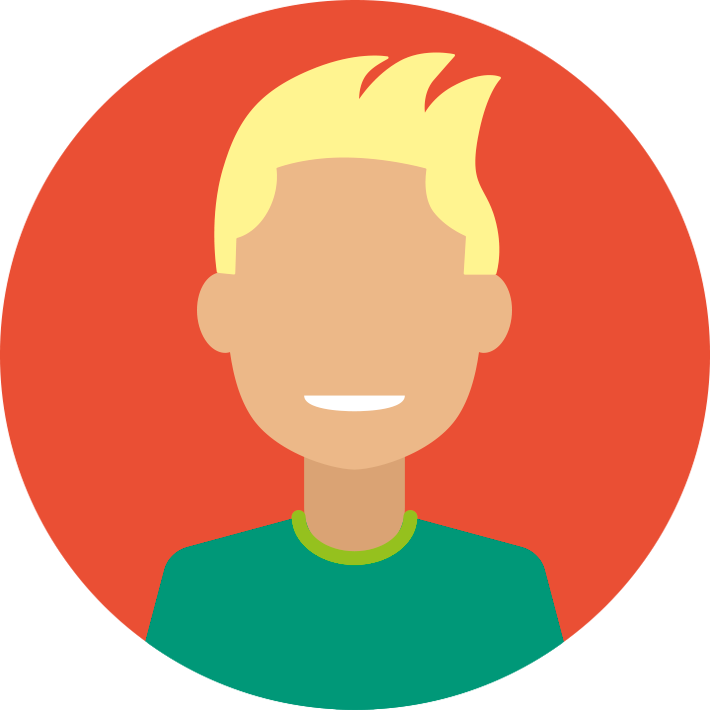 The boy in the red shorts. He is playing football with the dog.
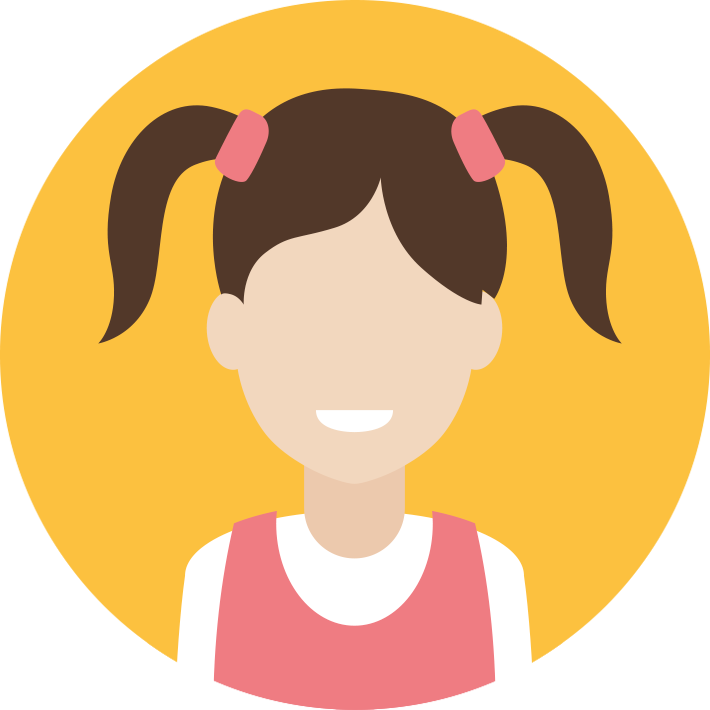 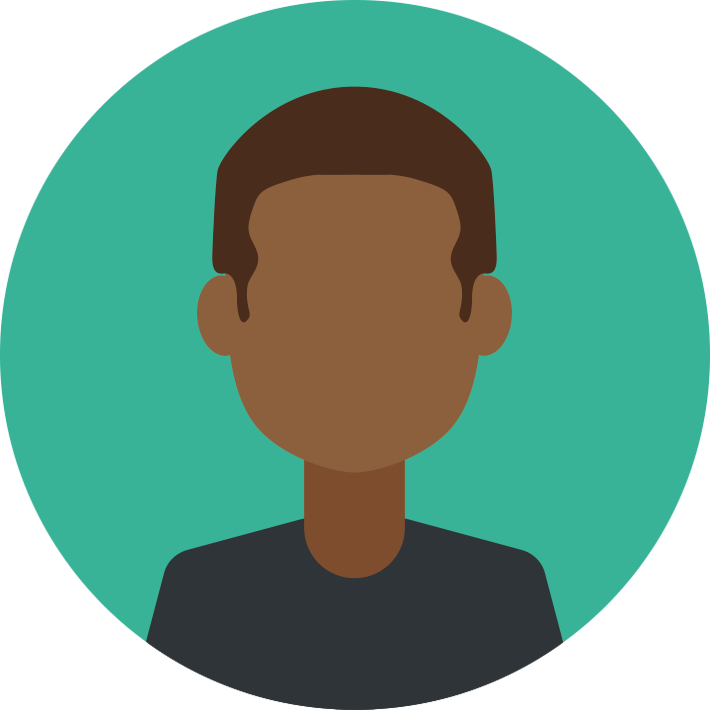 We are looking at old photographs.
Does he live here?
No, he usually visits regularly, but he is travelling in Europe at the moment.
For how long?
Until September. Then he starts university.
Then he starts university.
He usually visits regularly.
Look at the sentences in bold and match them to the uses in the table.
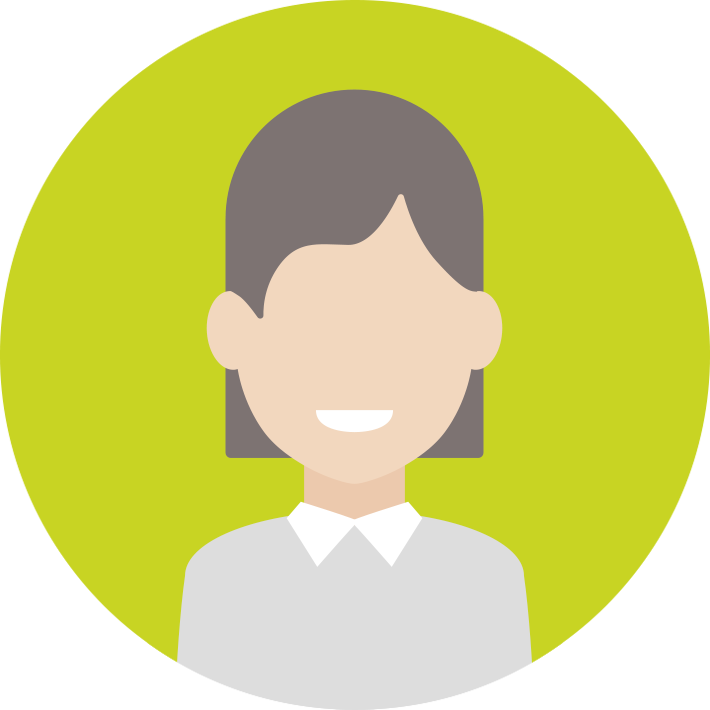 He is playing football.
He is travelling in Europe at the moment.
We are looking at old photographs.
Copyright © 2019 by Pearson Education      Gold Experience | Focus | High Note
How do we make present simple sentences?
Function: When do we use them?
Who is your brother in this photo?
What are you doing?
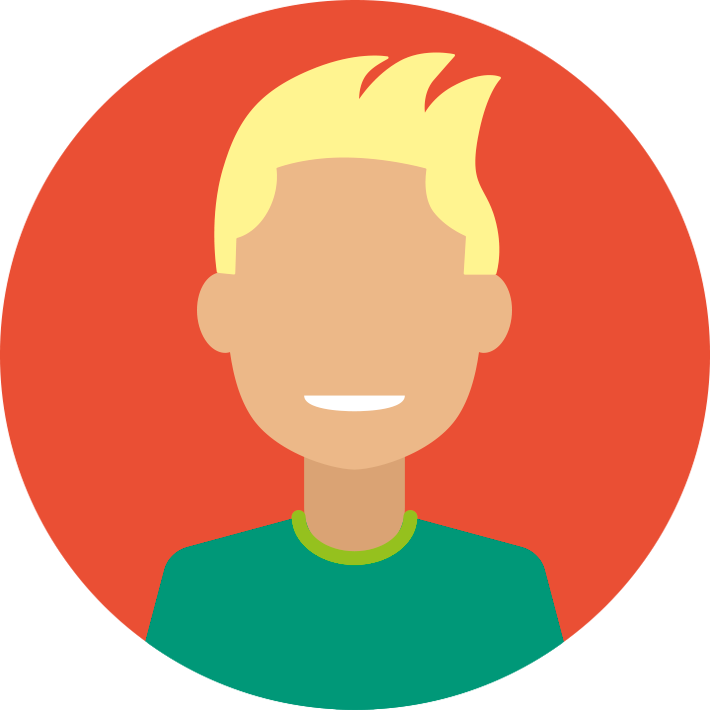 The boy in the red shorts. He is playing football with the dog.
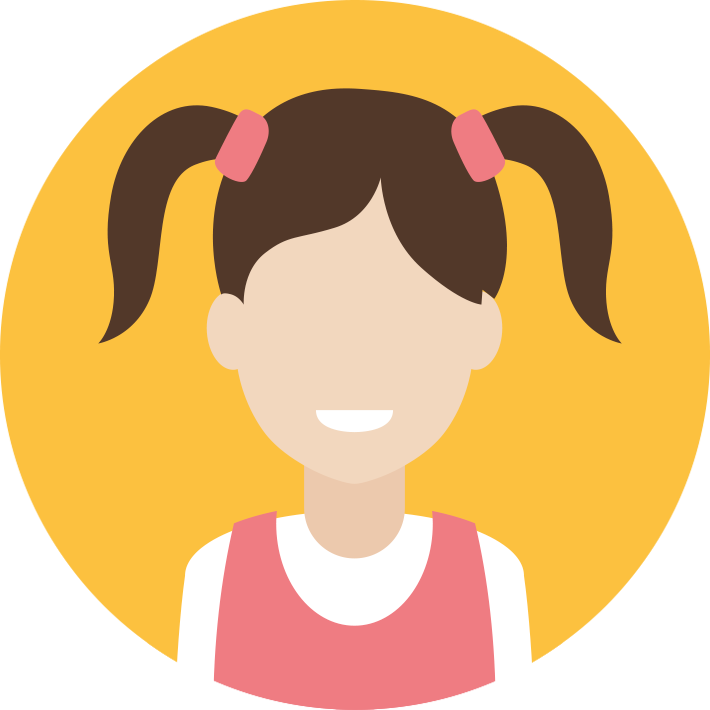 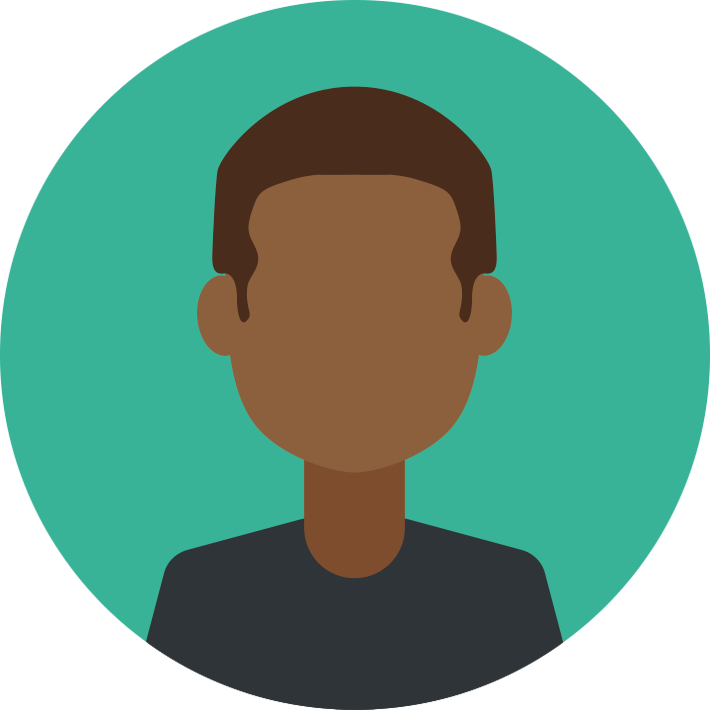 We are looking at old photographs.
Does he live here?
He usually stays here, but he is travelling in Europe at the moment.
For how long?
Until September. Then he starts university.
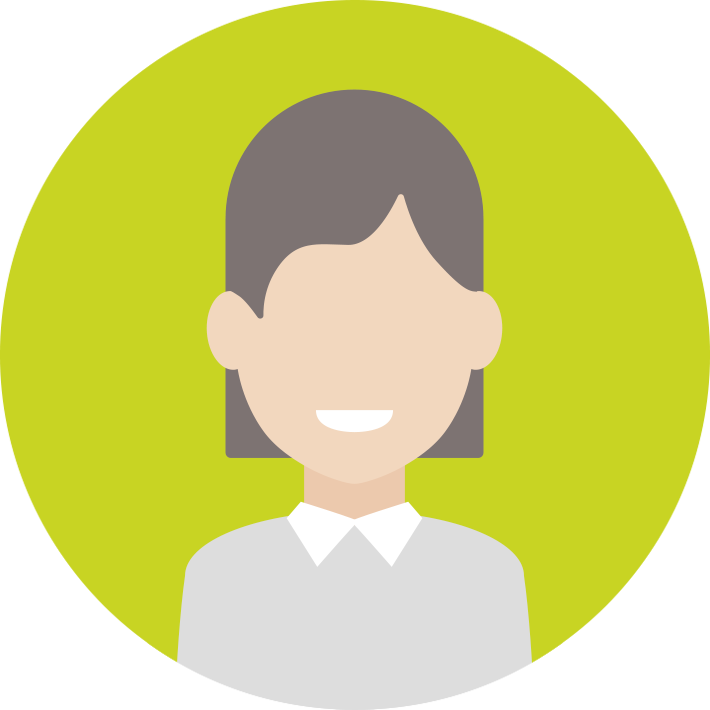 Then he starts university.
He usually visits regularly.
This is a habit or routine.
Look at the timeline for this action.
He is playing football.
He is travelling in Europe at the moment.
Now
We are looking at old photographs.
Here, the boy is describing a photo.
We are looking…
This is temporary.
Copyright © 2019 by Pearson Education      Gold Experience | Focus | High Note
Form: How do we make present simple sentences?
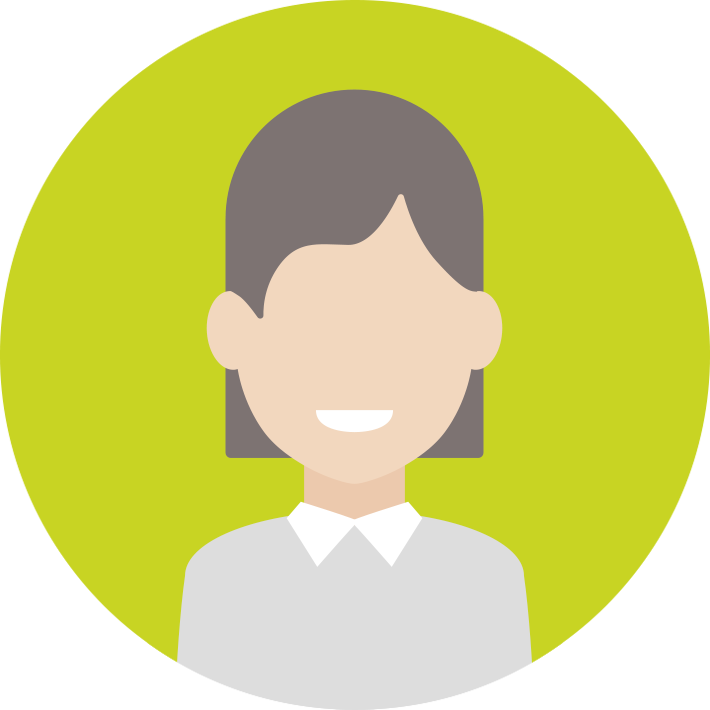 Using the verb live in all the examples, complete the gaps in the tables.
Do
lives
Does
don’t live
does
don’t
doesn’t
Adverbs of frequency
Copyright © 2019 by Pearson Education      Gold Experience | Focus | High Note
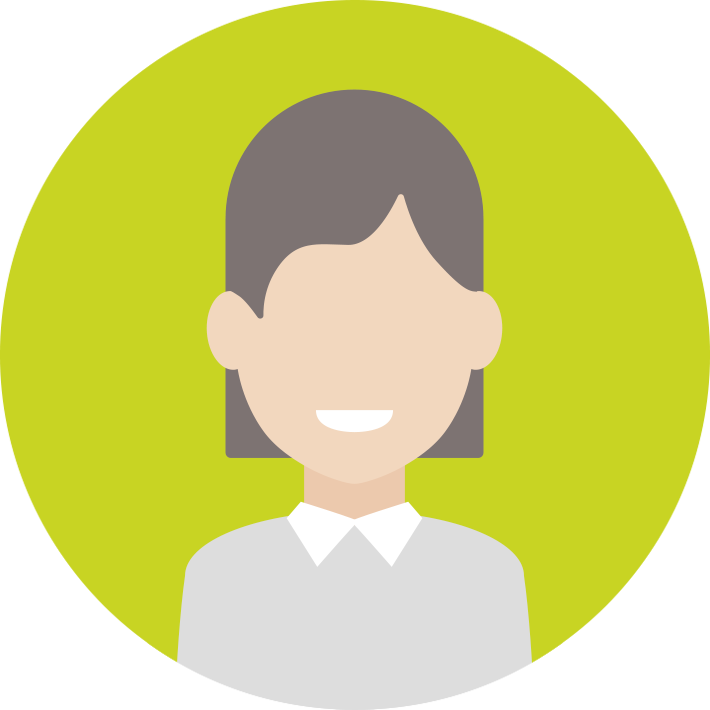 Function: adverbs of frequency
Adverbs of frequency tell us how often or frequently we do something. For example, ‘He usually stays here.’
100%
Usually is an adverb of frequency. It tells us that the boy stays there most of the time.
not often
Frequency
50%
always
not usually
sometimes
Look at the example of usually on the scale of frequency. Now put the other adverbs of frequency on the scale.
often
0%
never
usually
Copyright © 2019 by Pearson Education      Gold Experience | Focus | High Note
Function: adverbs of frequency
Adverbs of frequency tell us how often or frequently we do something.
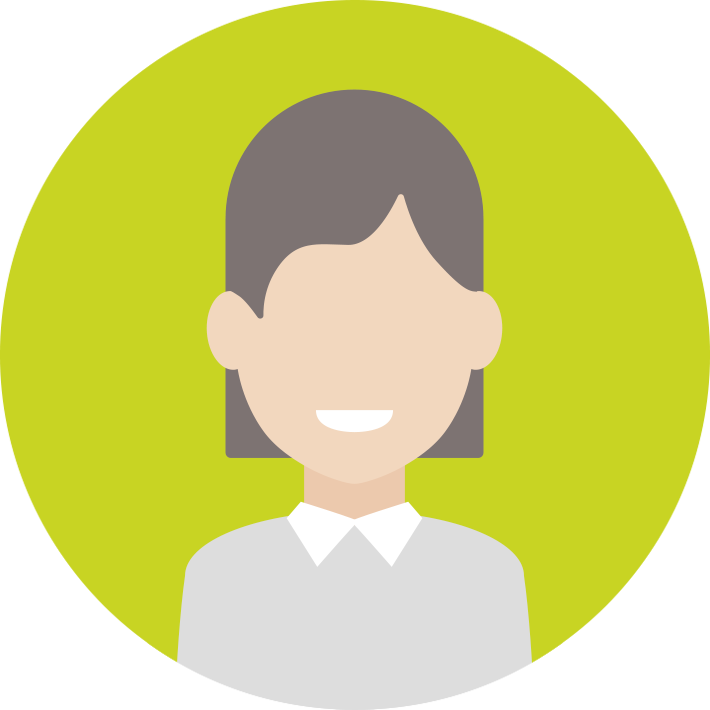 I always run in the morning.
Adverbs of frequency are very common in the present simple.
100%
I usually run in the morning.
I often run in the morning.
I sometimes run in the morning.
Frequency
50%
The adverbs not often and not usually are negative, so we must use the auxiliary verb don’t or doesn’t.
I don’t often run in the morning.
I don’t usually run in the morning.
I never run in the morning.
0%
Adverbs of frequency: how do we use them?
Copyright © 2019 by Pearson Education      Gold Experience | Focus | High Note
Adverbs of frequency: word order
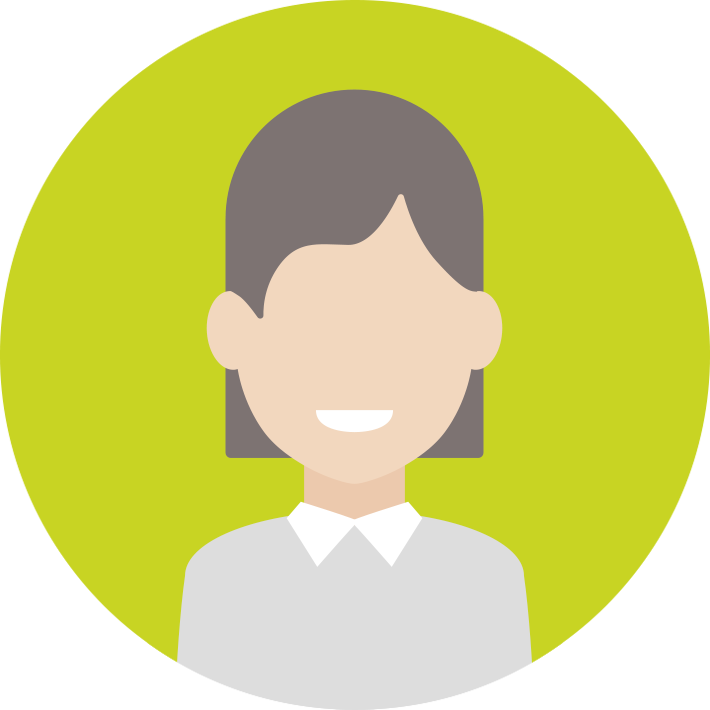 Now we know when to use adverbs of frequency, but how do we use them?
Look at this example. Where in the sentence (position 1, 2, 3, or 4) do we put the adverb of frequency?
always
Tom          is         early.
3
4
1
2
Position 3
always
He            arrives          early.
4
3
1
2
How about with this example? Which position now?
Position 2
Copyright © 2019 by Pearson Education      Gold Experience | Focus | High Note
Adverbs of frequency: word order
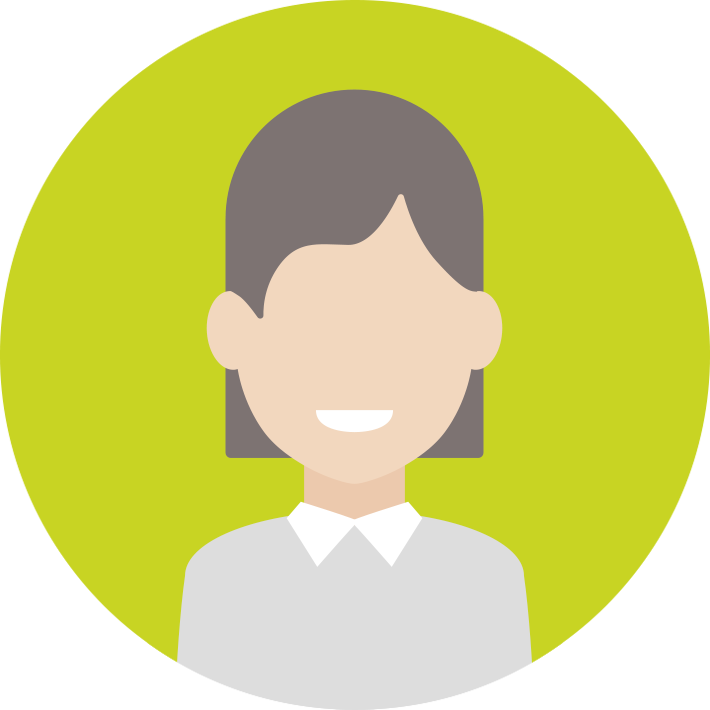 1. After the verb to be.
    e.g. Tom is always early.
           Juan is never on time.
Usually and sometimes can also go at the beginning of the sentence, e.g. ‘Sometimes I arrive late.’
2. Before any other verbs.
    e.g. He always arrives late.
 	    Mary sometimes listens to the radio.
How do we make present continuous sentences?
Copyright © 2019 by Pearson Education      Gold Experience | Focus | High Note
Form: How do we make present continuous sentences?
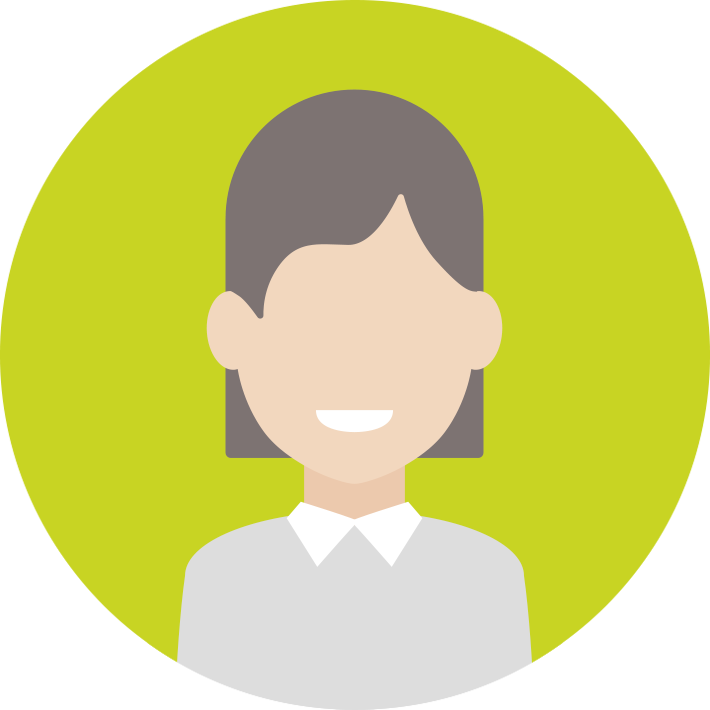 We make the present continuous with the verb to be + verb -ing.
Look at the tables and complete the gaps with these words.
is (’s)
is not (isn’t)
are
Am
are not (aren’t)
living
Copyright © 2019 by Pearson Education      Gold Experience | Focus | High Note
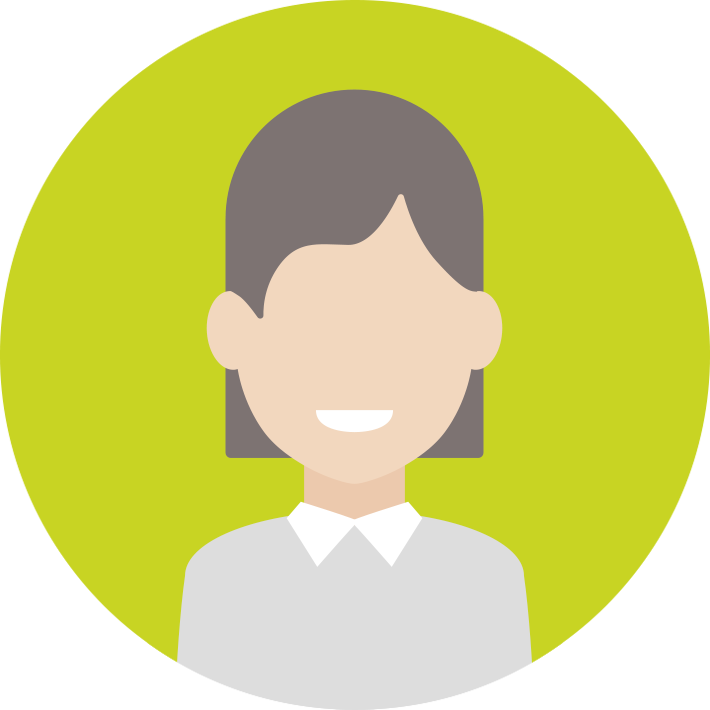 Form: How do we make present continuous sentences?
There are some verbs we don’t use in continuous tenses, for example:
agree, love, hate, think.
We say I love basketball, not I am loving basketball.
Look how the verb to be changes, but the structure is always TO BE + VERB -ING.
Let’s practise!
Copyright © 2019 by Pearson Education      Gold Experience | Focus | High Note
Practice activities
Complete the gaps in the present simple or the present continuous. Justify your answers.
I……………………..(travel) to work by car most days, but at the moment, the mechanic………………………(fix) it and I
      
      ………………………..(catch) the train.

Sophie………………………(speak) three languages and now she………………………………(learn) German too!


A: What……….........Carl……………..(do)? B: He……………………………(swim) in the sea – look!


A: Is this you in the photo? B: No, I………………………….(not dance); I……………………(sit) at the table in a red shirt.


A: ………………………your friends………………………(study) for exams at the moment? B. Yes, They……….. .

      They…………………………(have) exams every three months at their school.

6.  Steffi………………………(not eat) meat. She only……………………………..(like) vegetables and fish.
travel
is/’s fixing
am/’m catching
is/’s learning
speaks
is/’s
doing
is/’s swimming
am/’m not dancing
am/’m sitting
are
Are
studying
have
likes
doesn’t eat
Copyright © 2019 by Pearson Education      Gold Experience | Focus | High Note
Explore grammar: subject and object questions
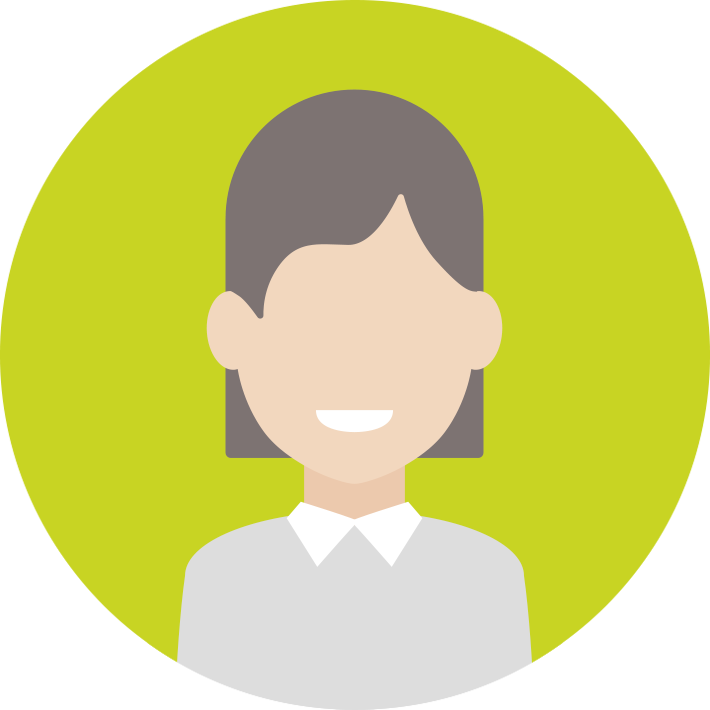 Look at this statement. Who is the subject?
object
subject
Paolo
Paolo calls Jakob.
Remember: when we ask about the object of a verb, we use an auxiliary verb in the question.
Jakob
Who is the object?
Who calls Jakob?
Look at the question. What is the answer?
Paolo
Who does Paolo call?
Now look at the second question. What is the answer?
Jakob
auxiliary do
verb infinitive
Copyright © 2019 by Pearson Education      Gold Experience | Focus | High Note